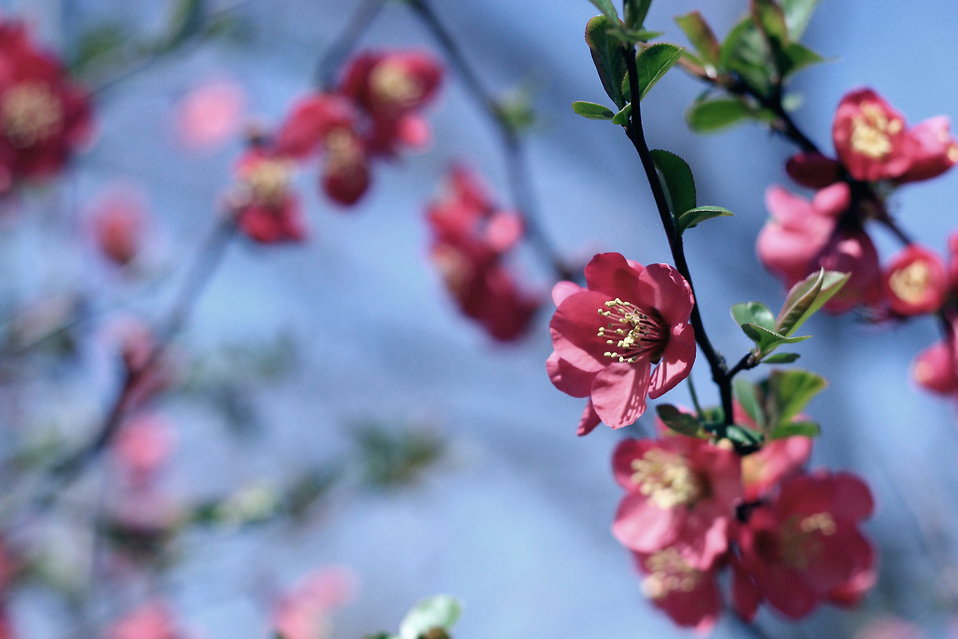 Master in Teaching program
Informational Workshop
Monday, March 2 3-5pm 
Sem 2 E3123